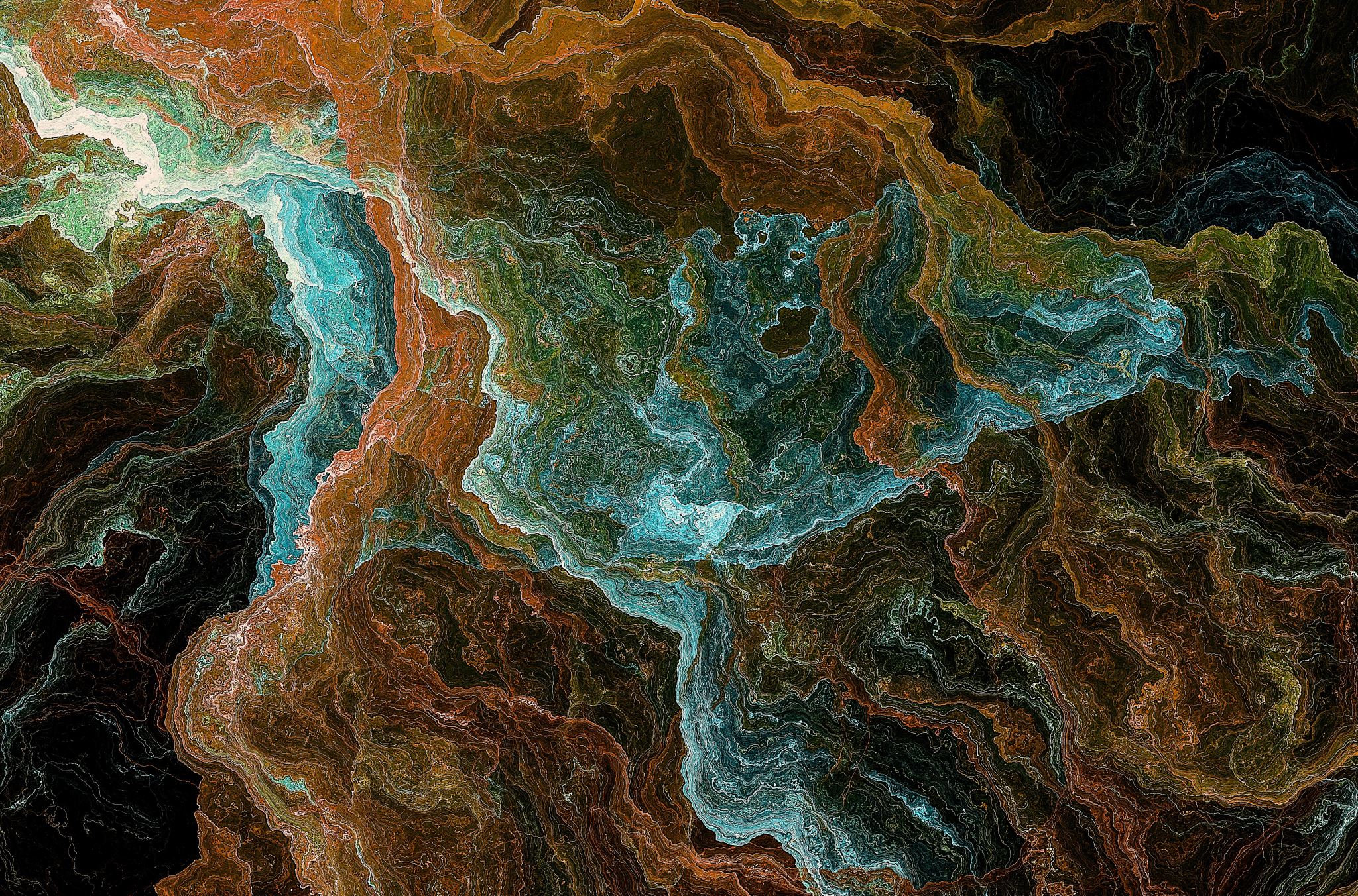 7A
Introduction to matrices
A matrix is an array of numbers
For example
A market stall operates on Friday and Saturday. Sales could be recorded using matrix A.
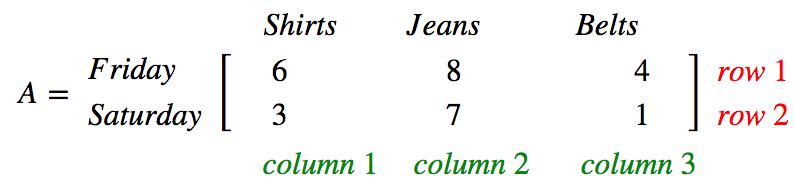 Mrs. S Richards
A matrix is an array of numbers
For example
A market stall operates on Friday and Saturday. Sales could be recorded using matrix A.
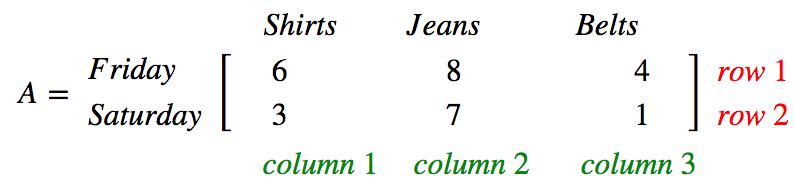 We can read the following information from the matrix:
on Friday 8 pairs of jeans were sold
on Saturday 1 belt was sold
the total number of items sold on Friday was 6+8+4=18
the total number of belts sold was 4+1=5.
Mrs. S Richards
Order/Size/Dimension of a matrix
The order (or size) of a matrix is written as: 
number of rows × number of columns
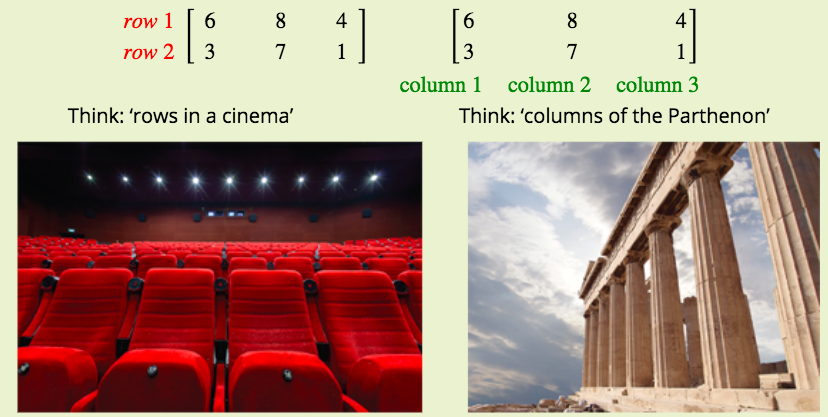 The order of matrix A in the market stall example above is 2×3; that is, 2 rows×3 columns. It is called a ‘two by three’ matrix.
In writing down the order of a matrix, Rows first, then columns.
Remember: When you walk into a cinema, you go to your row first.
Matrices are usually named using capital letters such as A,B,O.
A matrix with R rows and C columns is called an
R X C Matrix.


This is called the ORDER/SIZE/DIMENSION of the matrix.
Each entry in the matrix is called an ELEMENT.
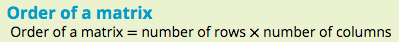 Mrs. S Richards
Elements of a matrix
The numbers within a matrix are called its elements.
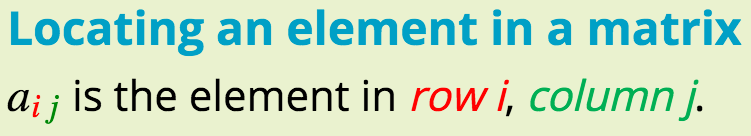 For example, in the matrix:



element a22 is in row 2, column 2 and its value is 7.
element a13 is in row 1, column 3 and its value is 4
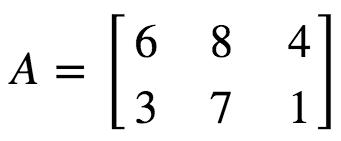 Some Notation
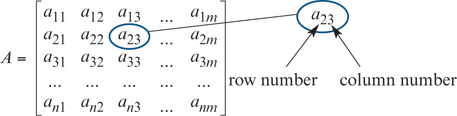 TYPES OF MATRICES
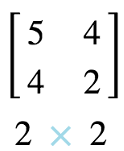 TYPES OF MATRICES
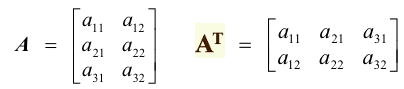 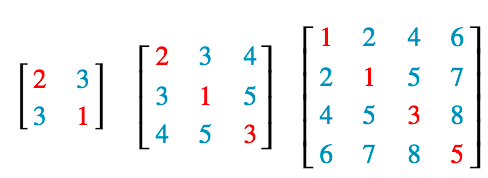 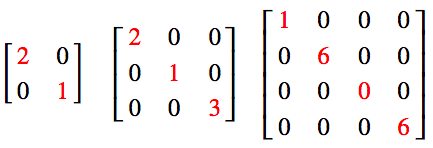 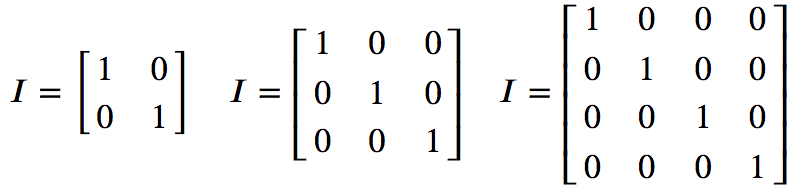 TYPES OF MATRICES
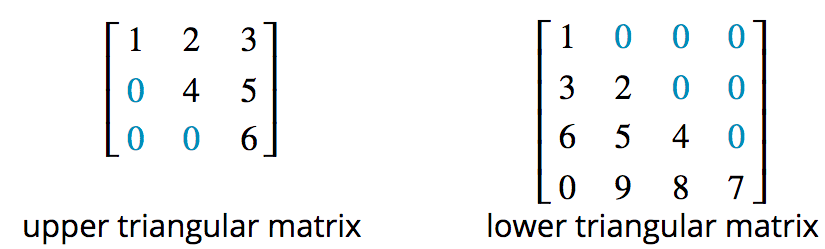 Row matrices
A row matrix has a single row of elements.
In matrix A, the Friday sales from the market stall can be represented by a 1×3 row matrix.
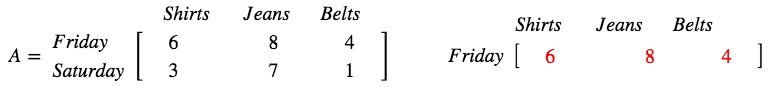 Column matrices
A column matrix has a single column of elements.
In matrix A, the sales of jeans from the market stall can be represented by a 2×1 column matrix.
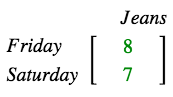 Square matrices
In square matrices the number of rows equals the number of columns.
Here are three examples.
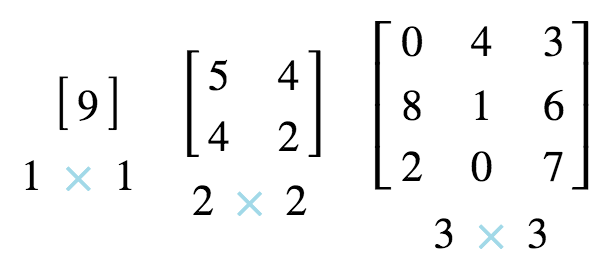 The ZERO or NULL Matrix
Has every element ZERO.
Adding or subtracting the NULL Matrix will have no effect.
MULTIPLYING by the NULL Matrix will create another NULL MATRIX.
The Transpose of a Matrix: AT
The transpose of a matrix is a new matrix that is formed by interchanging the rows and columns.

The transpose of A is denoted by AT
Transpose
Definition:  Given an mxn matrix A, the transpose of A is the nxm matrix, denoted by AT, whose columns are formed from the corresponding rows of A.
In other words, the ith row of AT is the ith column of A for all i.
Example: Let
What is AT ?
Example of a transpose
Thus,




If A = A', then A is symmetric
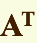 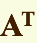 Symmetric matrices
Defn - A matrix A is called symmetric if AT= A 
Defn - A symmetric matrix is a square matrix that is unchanged by transposition (switching rows and columns). In a symmetric matrix, the elements above the leading diagonal are a mirror image of the elements below the diagonal. Three are shown.
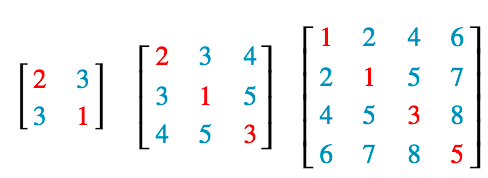 Diagonals of a Matrix
A square matrix has two diagonals: 




In practice, the diagonal going downwards from left to right in the matrix (coloured red) turns out to be more important than the other diagonal (coloured blue), so we give it a special name: the leading diagonal.
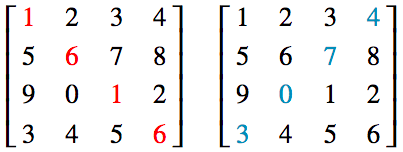 Diagonal Matrices
A square matrix is called a diagonal matrix if all of the elements off the leading diagonal are zero. The elements on the leading diagonal may or may not be zero.
The matrices below are all diagonal matrices:
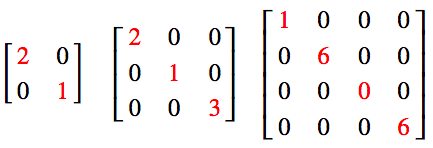 Diagonal Matrices
Definition: If A is an nxn matrix, then the line joining (1,1) entry, (2,2) entry,…,(n,n) entry is called the diagonal (or the leading diagonal) of the matrix.

Definition: Any nxn matrix D is called diagonal matrix if each entry not on the diagonal is 0.
For example,
Identity Matrix
Definition: Diagonal matrices in which all of the elements in the diagonal are of special importance. They are called identity or unit matrices and have their own name and symbol (𝐼).
Every order of square matrix has its own identity matrix, three of which are shown opposite.
Square matrix with ones on the diagonal and zeros elsewhere.
It can be easily proved that if A is an mxn matrix, then
The UNIT or IDENTITY MATRIX I
A VERY IMPORTANT MATRIX. (Later work!)
These are always SQUARE MATRICES
This is denoted by the letter I and has zero entries except for 1’s on the diagonal.
MULTIPLYING by the IDENTITY Matrix will create the SAME MATRIX. In a similar way to Multiplying a number by 1
identity matrix
an n  n matrix with ones on the main diagonal and zeros elsewhere
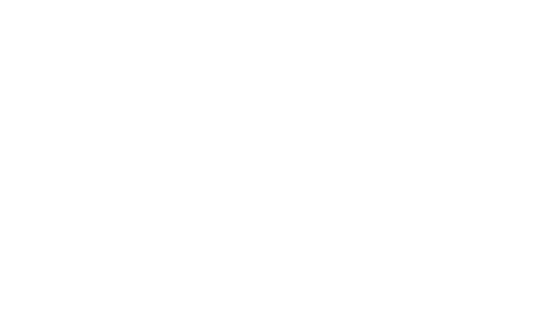 Multiplying a matrix by the identity gives the matrix back again.
What is AI?
What is IA?
Triangular Matrices
Triangular matrices come in two types:
1. An upper triangular matrix is a square matrix in which all elements below the leading diagonal are zeros.
2. A lower triangular matrix is a square matrix in which all elements above the leading diagonal are zeros.
Examples of triangular matrices are shown.
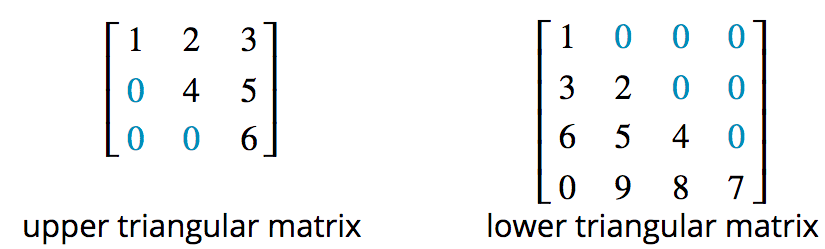 Using matrices to model practical situations
A network diagram of points (vertices) joined by lines (edges). 
The network diagram drawn shows the ways to travel between three towns, A,B and C.
Use a matrix to represent the connections. Each element should describe the number of ways to travel directly from one town to another.
What information is given by the sum of the second column of the matrix?
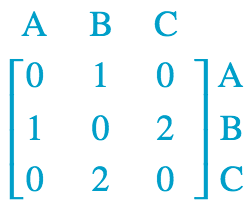 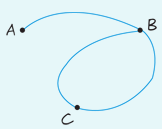 b. The second column shows the number of roads directly connected to town B.



The sum of the second column is the total number of roads directly connected to town B.
1+0+2=3
Mrs. S Richards
Entering a matrix into CAS
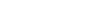 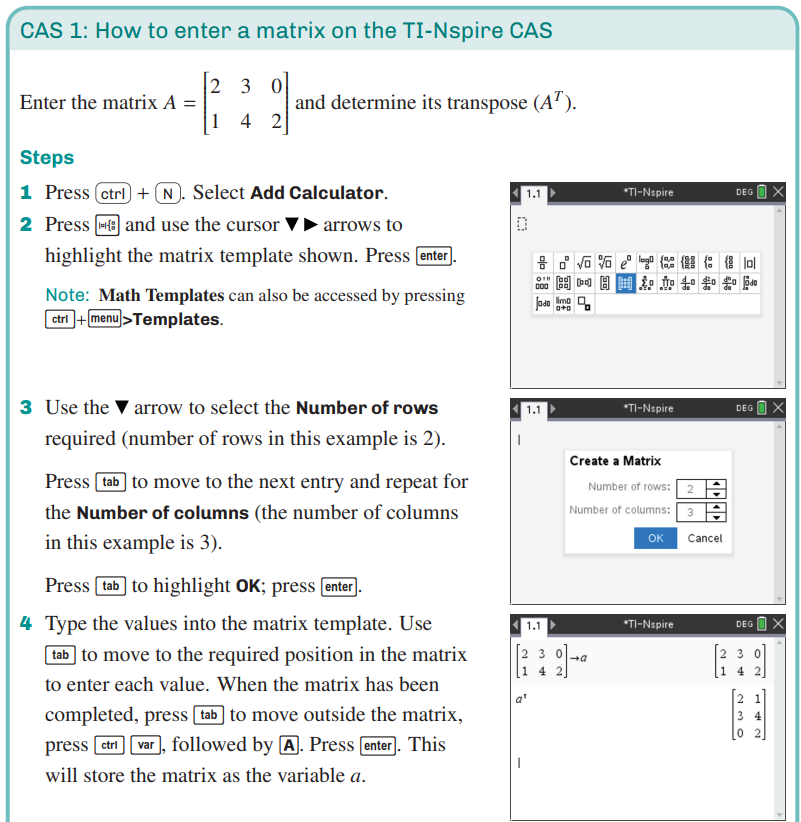 CAS Notes 7.1
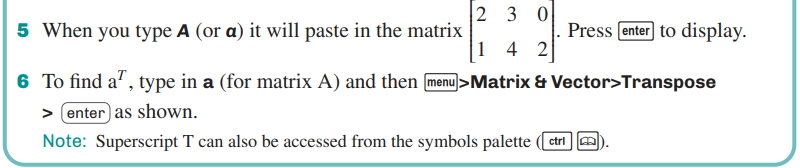 Where to use Matrices?
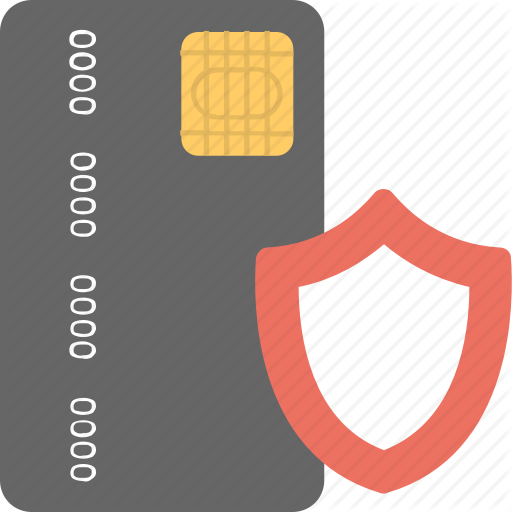 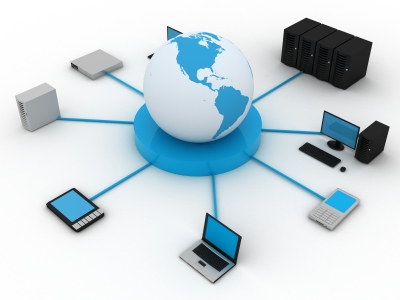 To store numerical information in a data table. 
To carry codes that encrypt credit-card numbers for internet transmission.
To carry all the information needed to solve sets of simultaneous equations. 
To represent network diagrams.
Using a matrix to represent data tables
The numerical information in a data table is frequently presented in rows and columns. As such, it is relatively straight forward process to convert this information into matrix form.
Representing information in a table by a matrix
The table below shows the three types of membership of a local gym and the number of males and females enrolled in each. Construct a matrix to display the numerical information in the table.
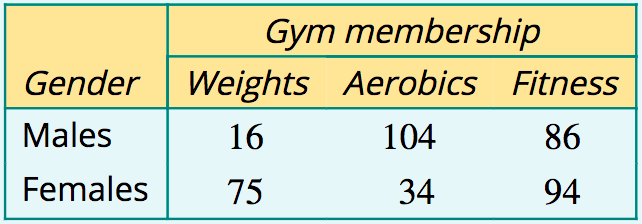 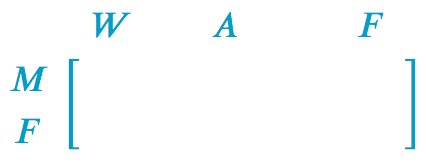 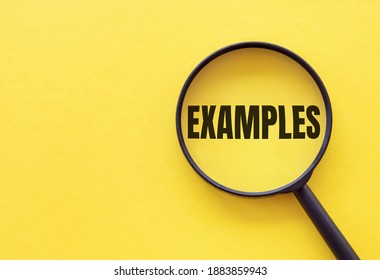 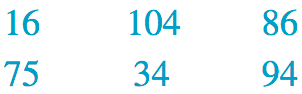 Entering a credit card number into a matrix
Convert the 16-digit credit card number: 4454817810293161 into a 2×8 matrix, listing the digits in pairs, one under the other. Ignore the spaces.
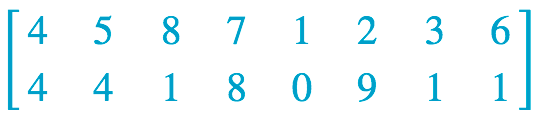 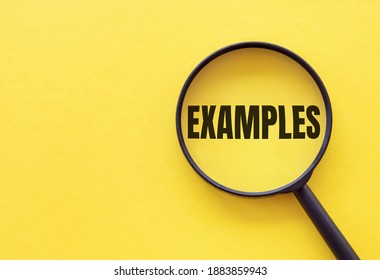 Using matrices to represent network diagrams
Network diagrams consist of a series of numbered or labelled points joined in various ways. They are a powerful way of representing and studying things as different as friendship networks, airline routes, electrical circuits and road links between towns.
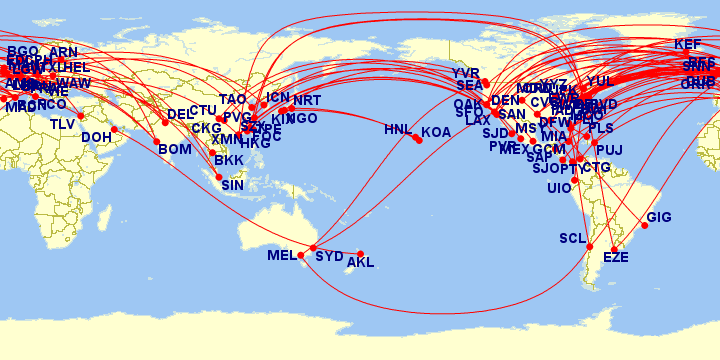 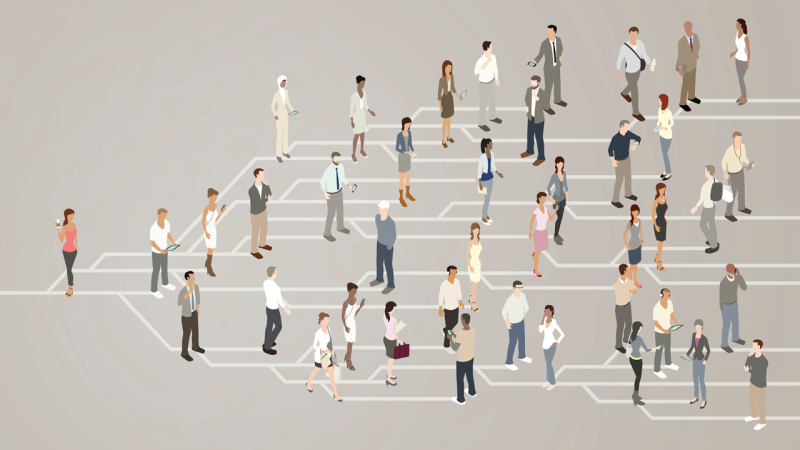 Representing a network diagram by a matrix
Represent the network diagram shown opposite as a 4×4 matrix 𝐴, where:
matrix element =1 if the two points are joined by a line
matrix element =0 if the two points are not connected.
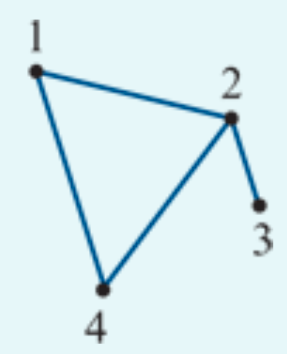 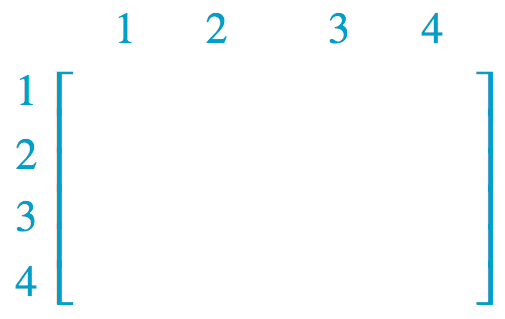 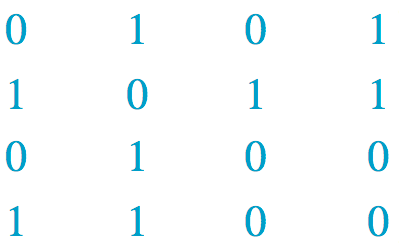 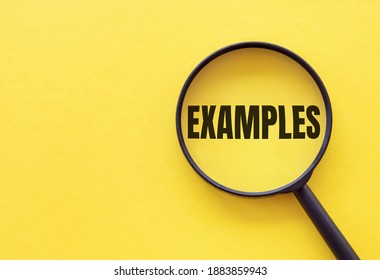 Interpreting a matrix representing a network diagram
1. 1 road between town 2 & 4;
2. 3 road between town 3 & 4;
3. 0 road between town 4 & 1;
4. total 5 roads between town 3 & others;

5. total 14 roads you can travel between towns.
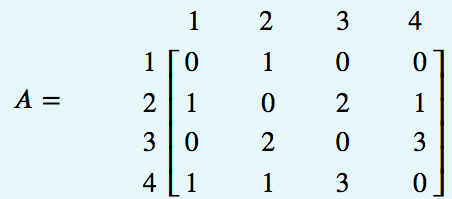 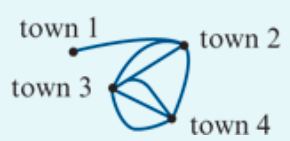 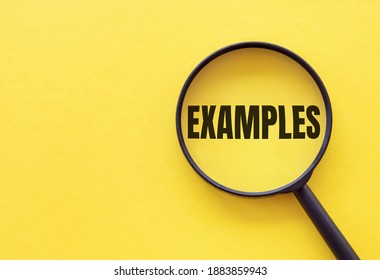 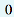